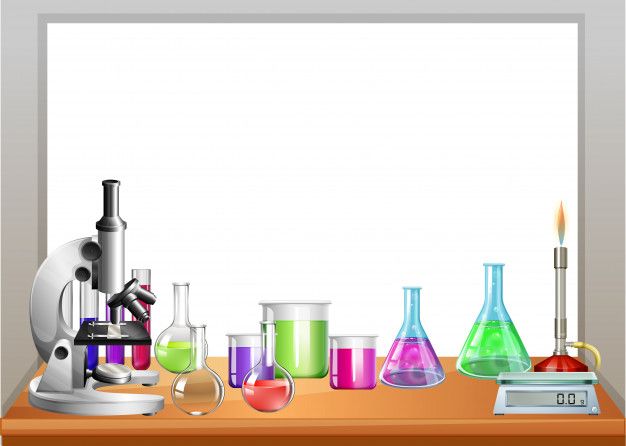 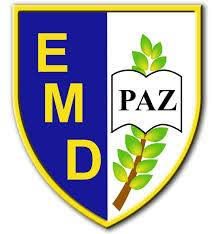 Clase Nº1
Organización, Estructura y Actividad Celular
Profesor Emerson González  Biología
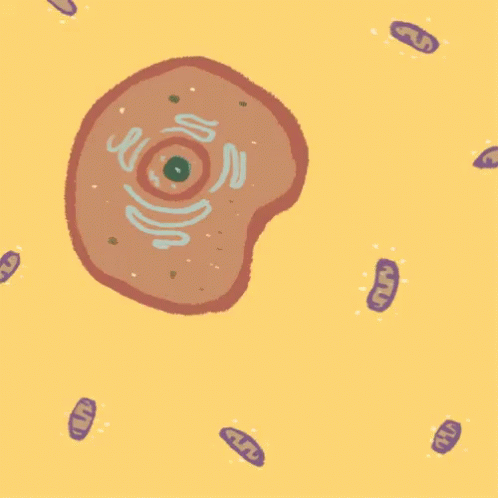 Célula
Es la unidad funcional que estudia estrictamente las características morfológicas, anatómicas, fisiológicas, fisiopatológicas, embriológica y reproductiva de todo ser vivo.
Profesor Emerson González - Biología
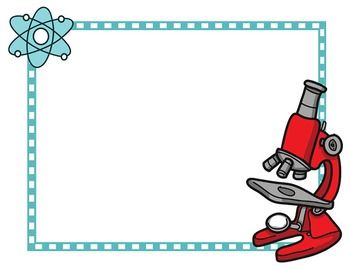 Morfología… Forma
Anatomía… Estructura
Fisiología… Buen Funcionamiento
Fisiopatología… Mal Funcionamiento
Embriología… Morfogénesis
Reproductiva… Bienestar F.M.S.
Profesor Emerson González - Biología
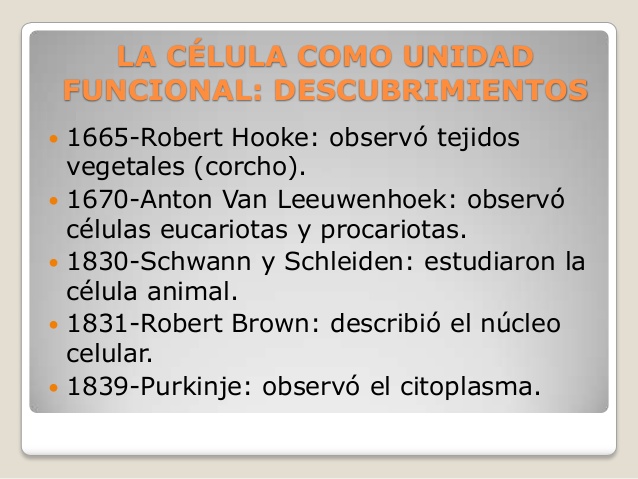 Profesor Emerson González - Biología
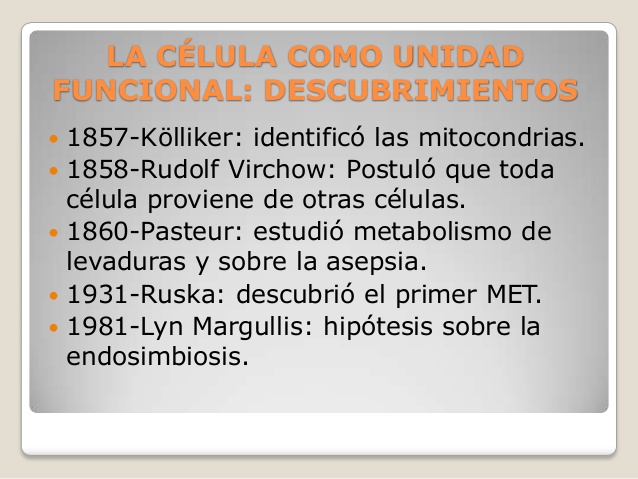 Profesor Emerson González - Biología
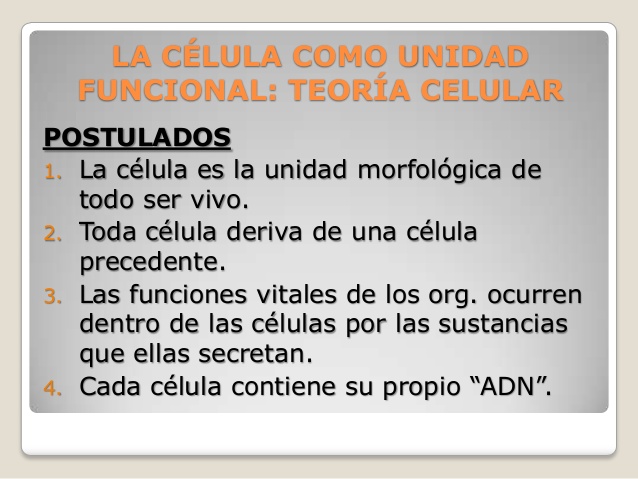 Profesor Emerson González - Biología
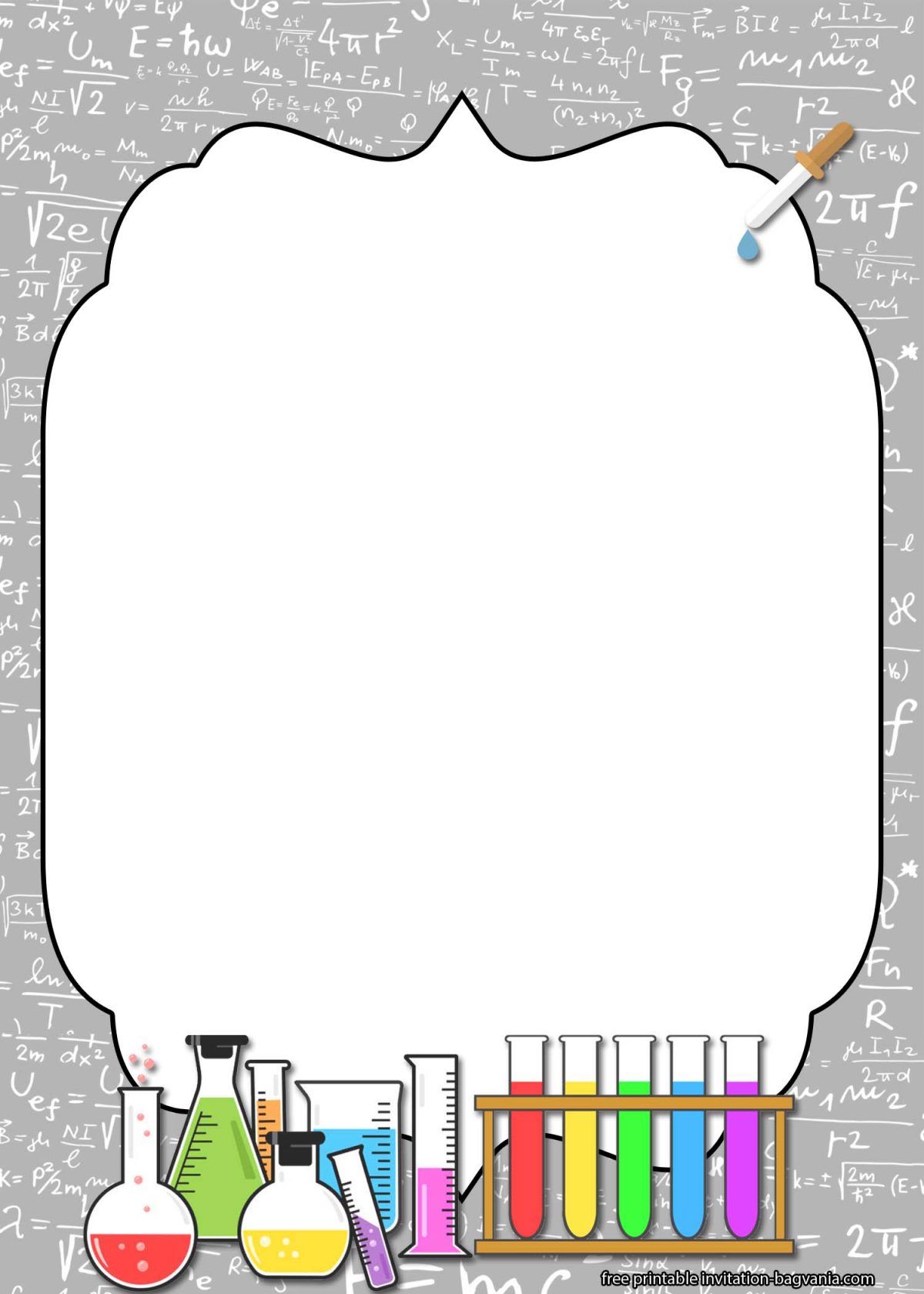 Funciones vitales
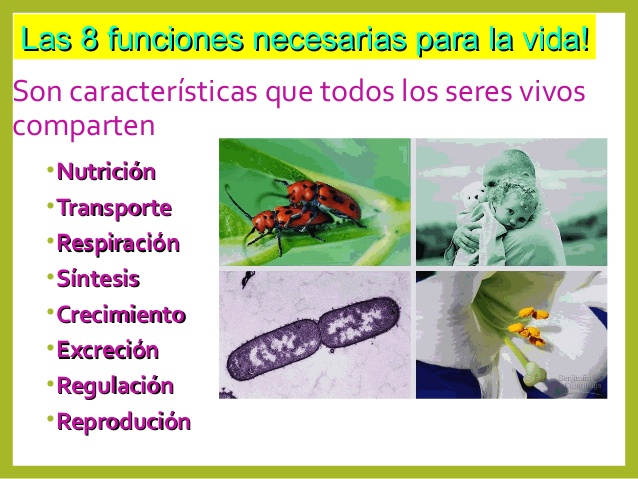 Profesor Emerson González - Bilogía
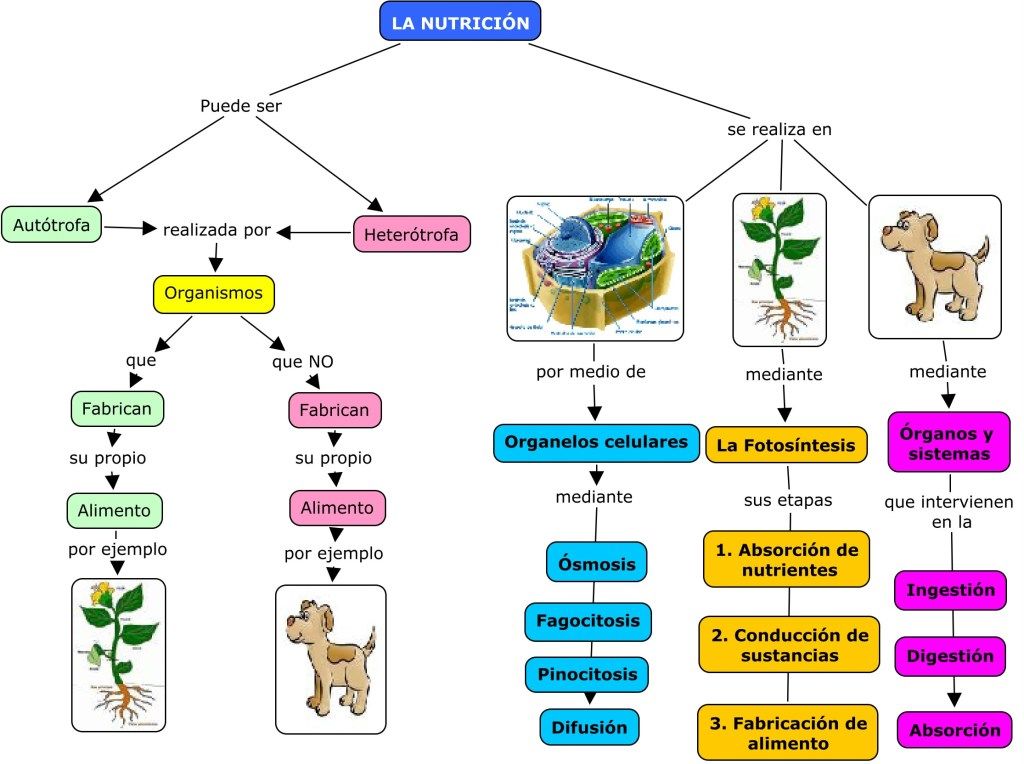 Profesor Emerson González - Biología
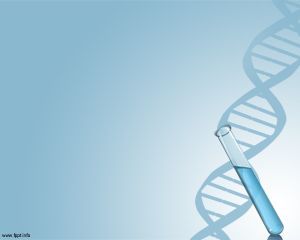 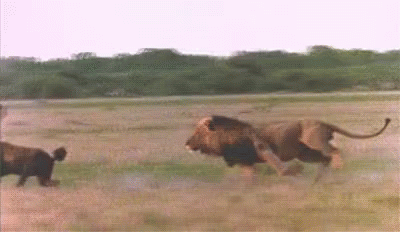 Nutrición

Tomar material del ambiente exterior  para uso de otro organismo.
Lo utiliza como fuente de energía para el crecimiento, reparación y mantenimiento del organismo.
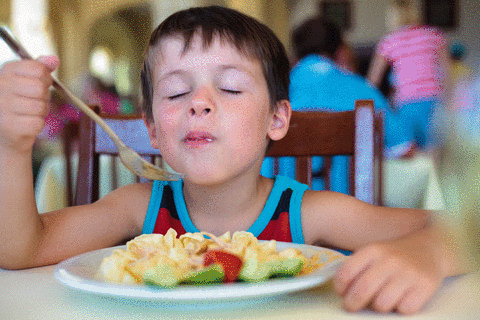 Profesor Emerson González - Biología
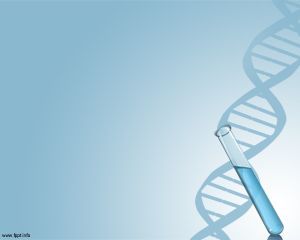 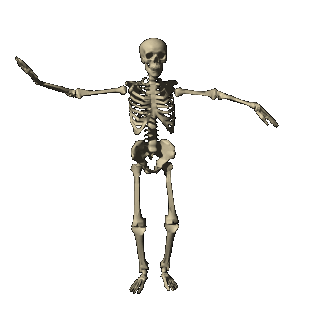 Transporte
Proceso mediante el cual los materiales son distribuidos en el organismo.
Incluye la entrada y salida del material
Profesor Emerson González - Biología
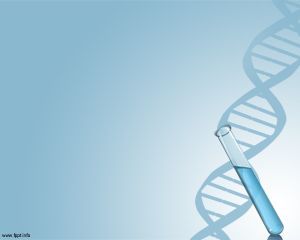 Respiración
Reacción bioquímica en las que los nutrientes son convertidos de formas útiles para la célula.
Se lleva a cabo en la mitocondria.
ATP.
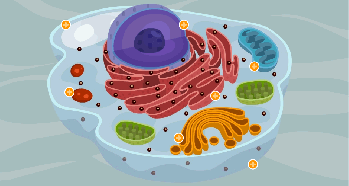 Profesor Emerson González - Biología
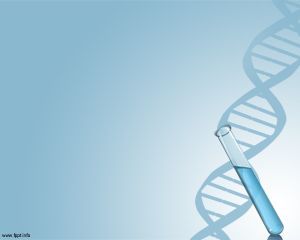 Síntesis
Procesos donde los organismos convierten  compuestos simples en complejos, ejemplos la fotosíntesis y la síntesis de proteína.
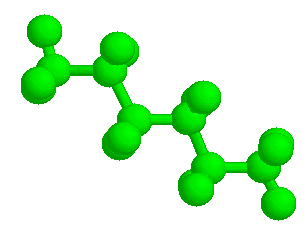 Profesor Emerson González - Biología
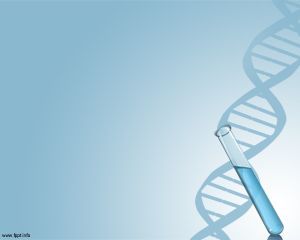 Crecimiento
Proceso por el cual los organismo vivos incrementan su tamaño. 
En células incrementan su tamaño como en número. 
Involucra la incorporación ´´asimilación´´ de materiales útiles al organismo.
Ca     P     Mg     
Cr     Fe    Se    
Zn     k      Na
Profesor Emerson González - Biología
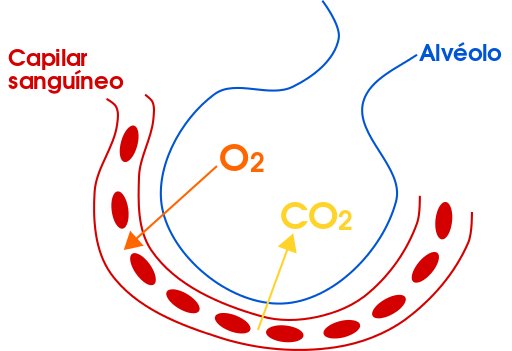 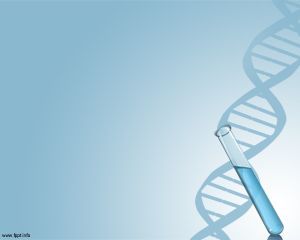 Excreción 
Eliminación de material indeseado tóxico.
Estos materiales son generalmente reacciones químicas producidas por el organismo.
El CO2 es un ejemplo claro.
Intercambio gaseoso O2 x CO2
Hematosis
Profesor Emerson González - Biología